Mario Guerrucci Srl
Servizi ai clienti industriali dal 1950
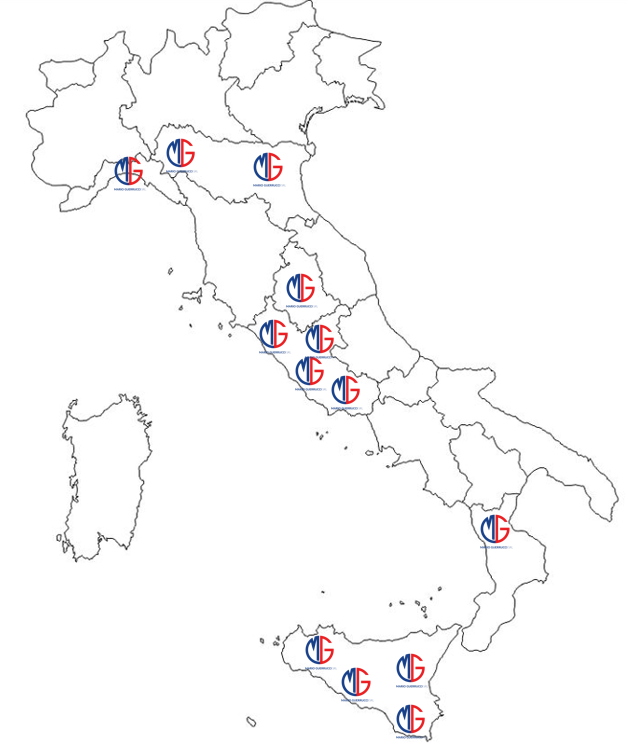 10,4 milioni di € di Ricavi
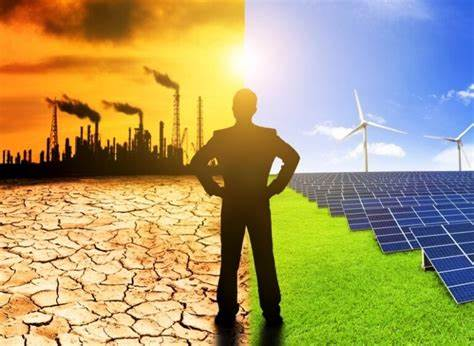 Clienti Settore Energia
Cantieri in 6 Regioni
10 Certificazioni
160 Dipendenti
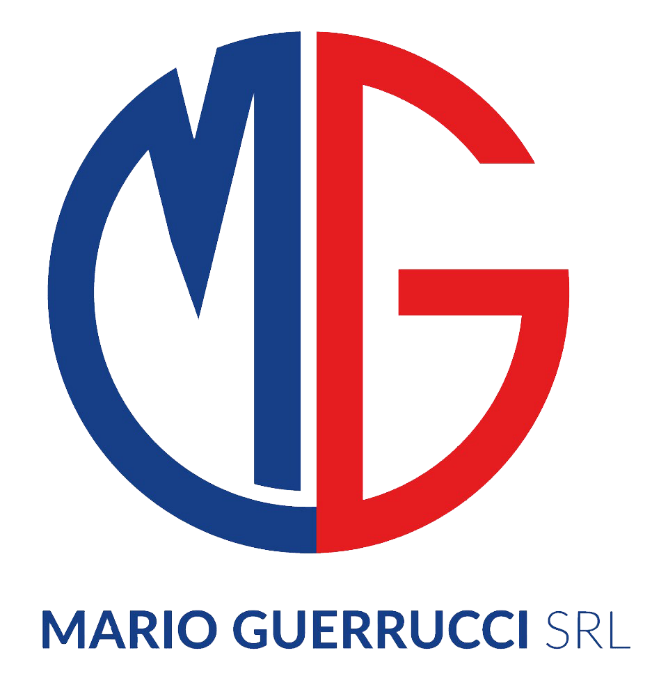 Servizi - Pulizie Industriali e Civili
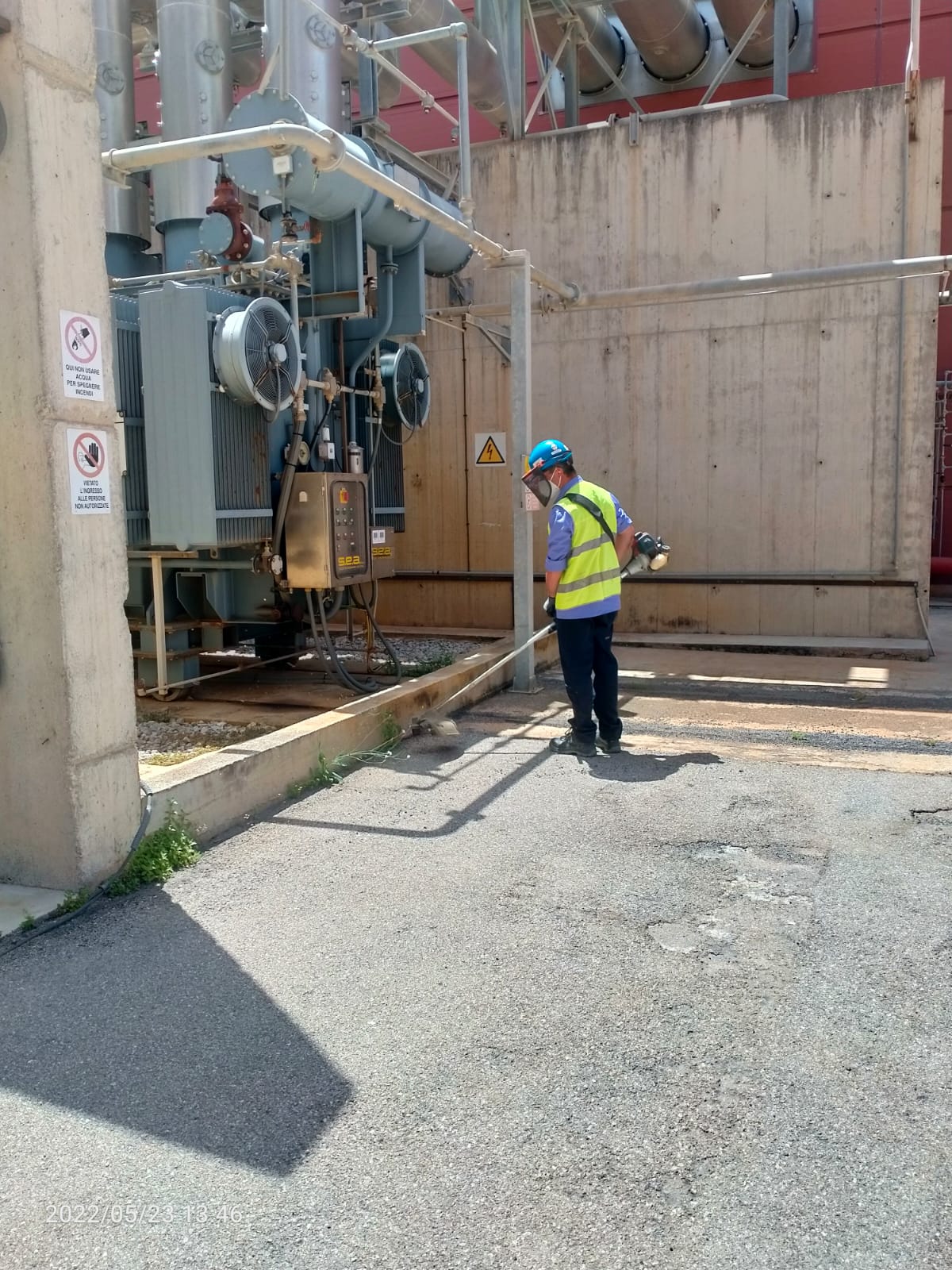 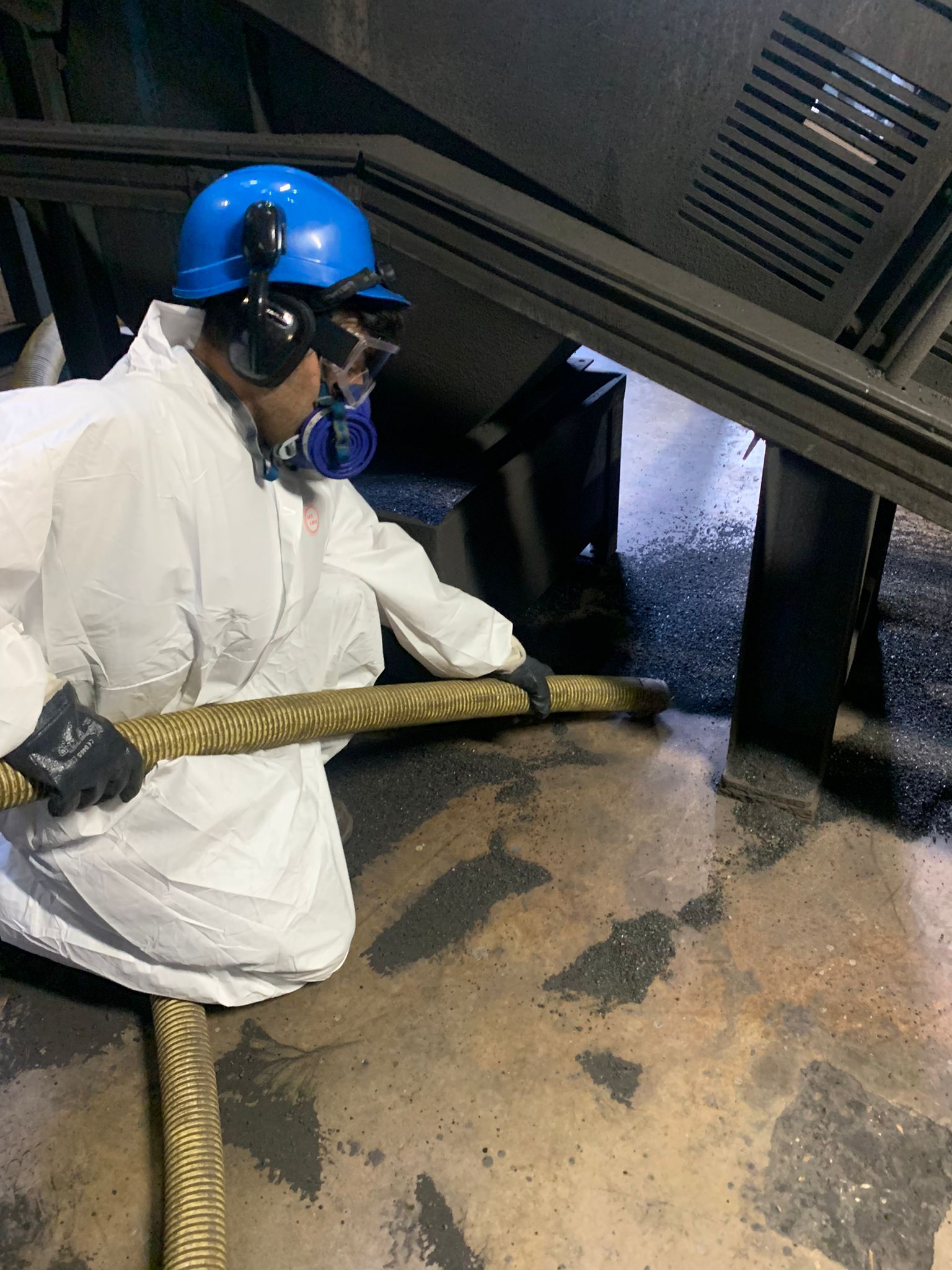 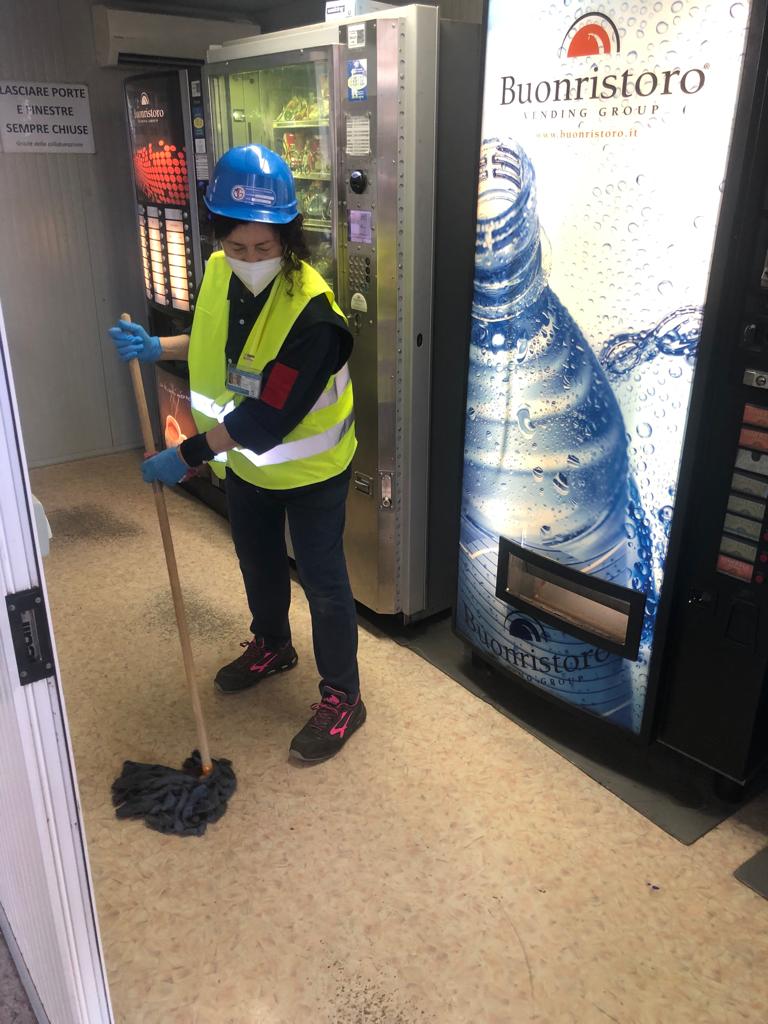 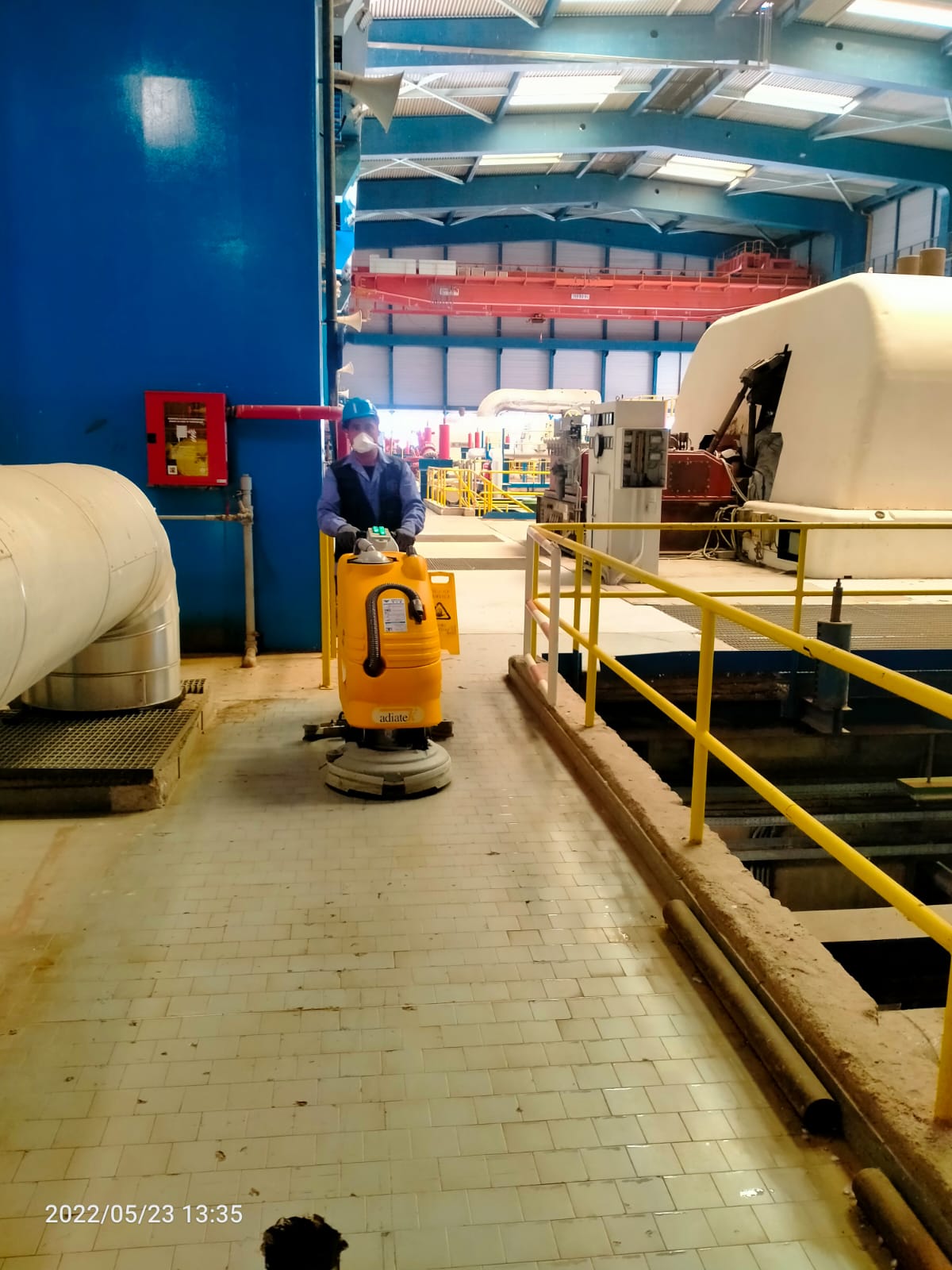 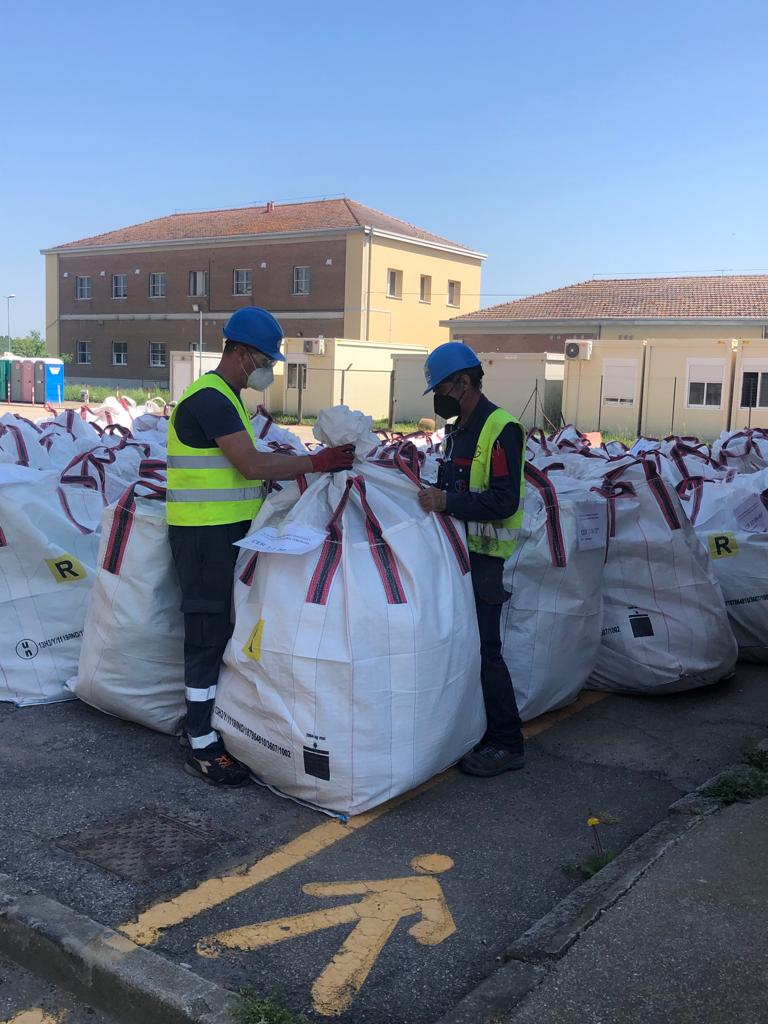 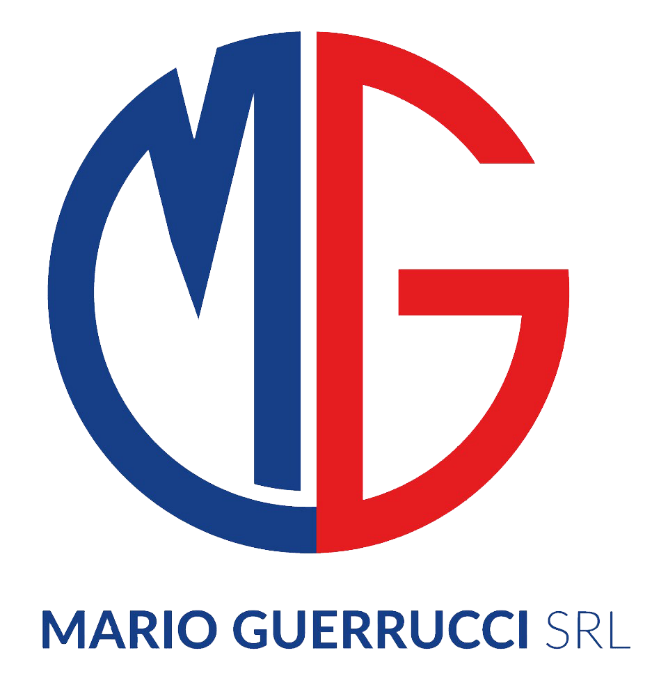 Servizi - Smaltimento Rifiuti e Lavori Edili
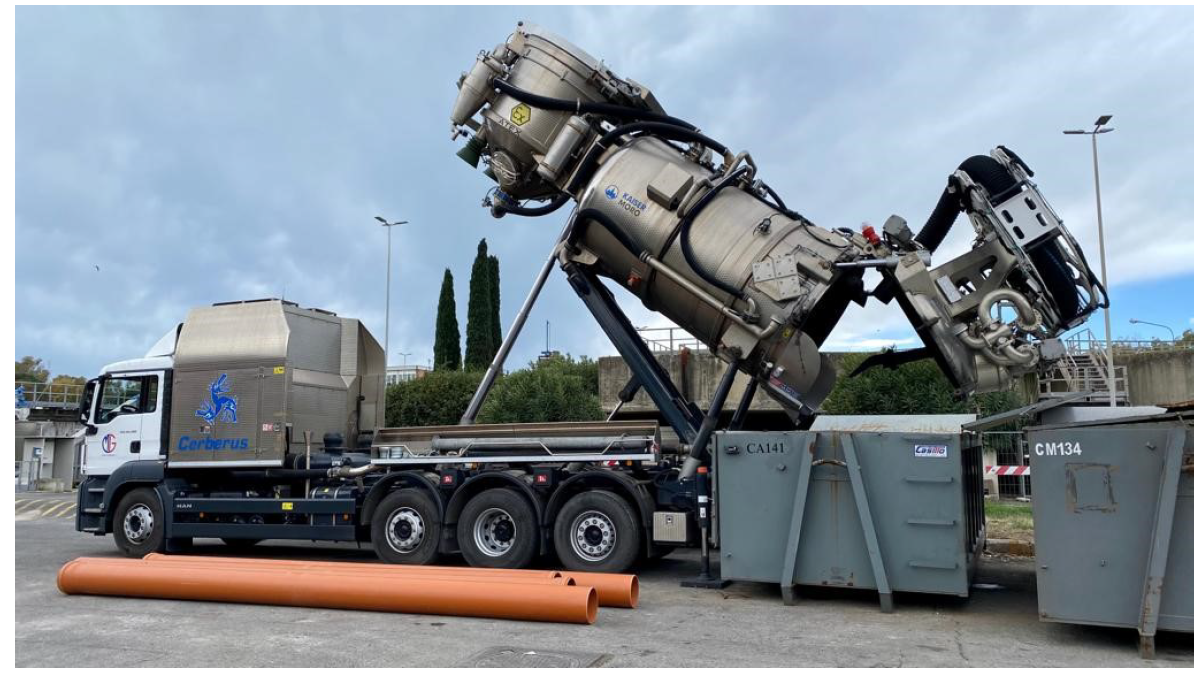 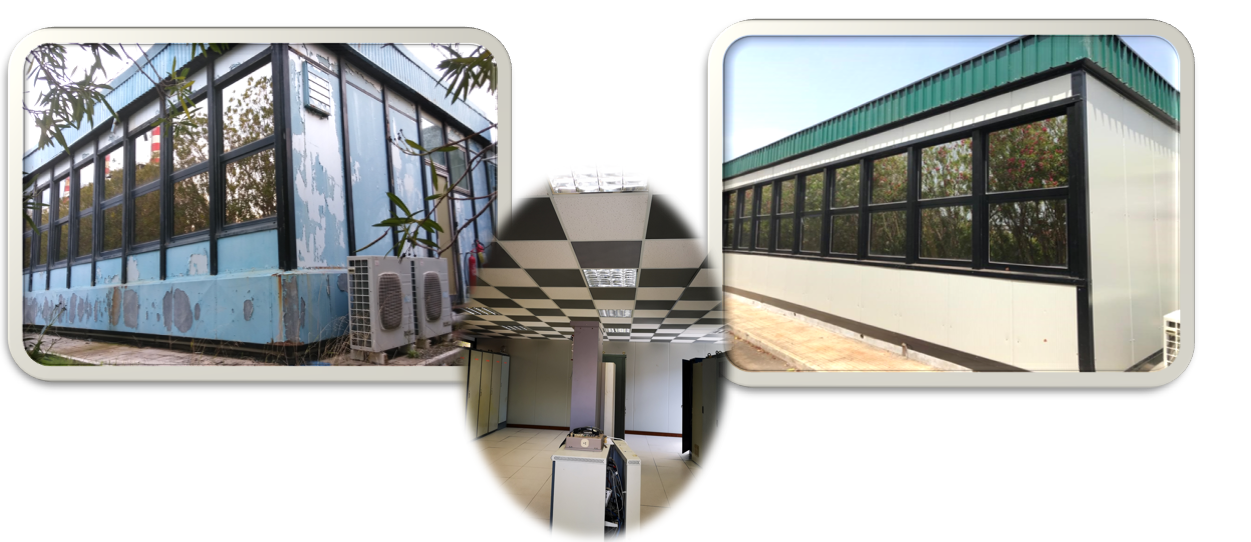 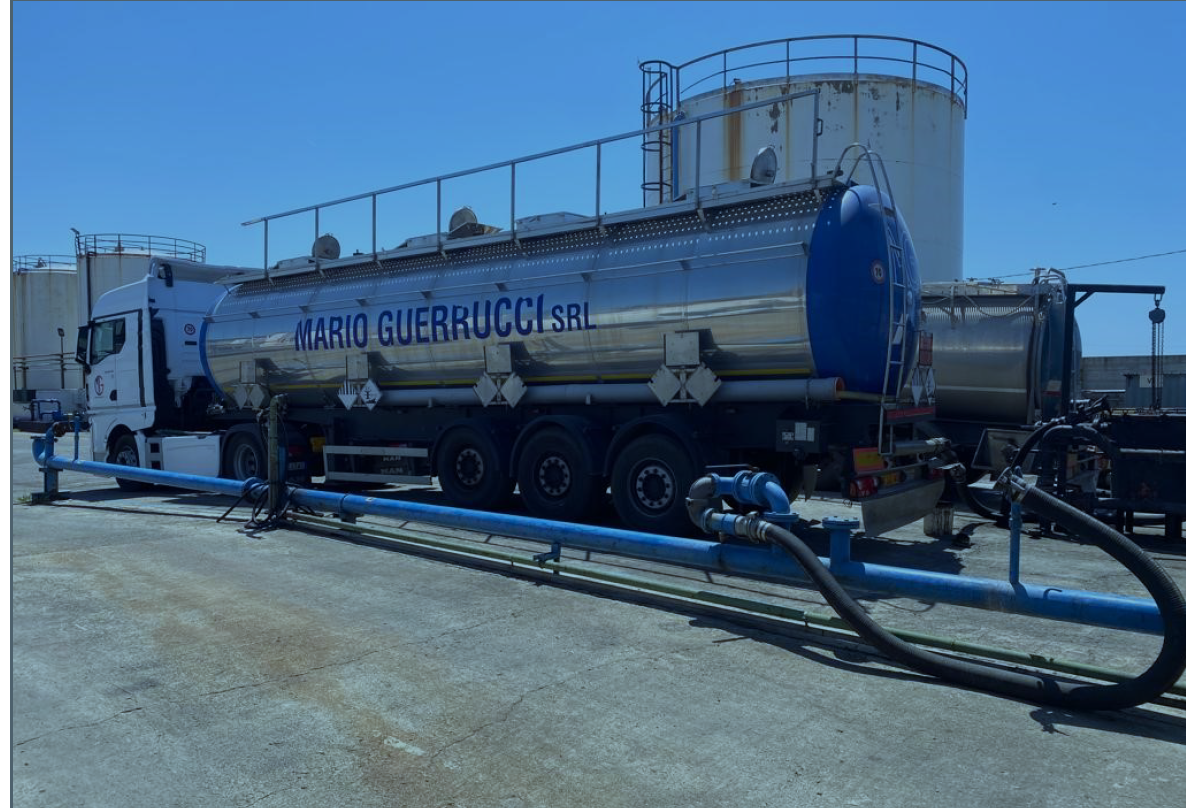 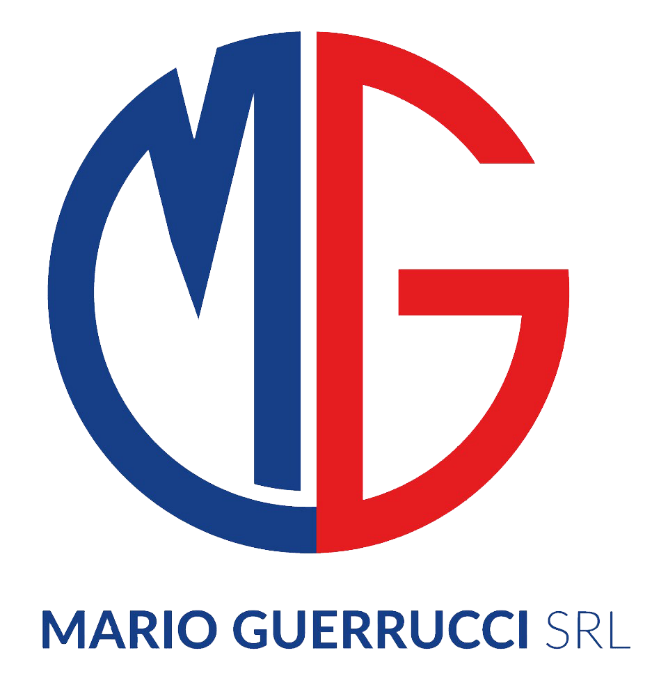 Servizi - Transizione Energetica
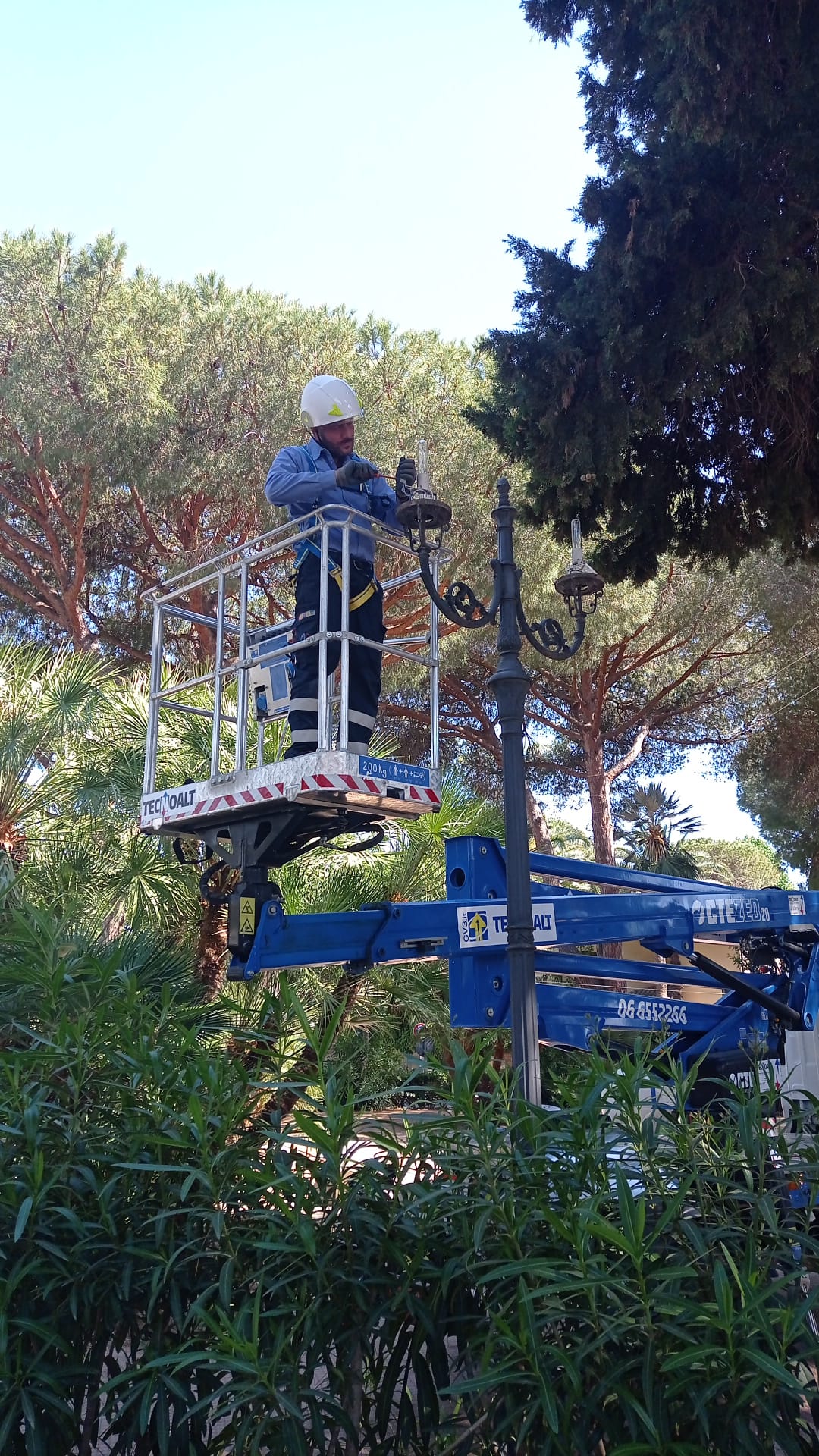 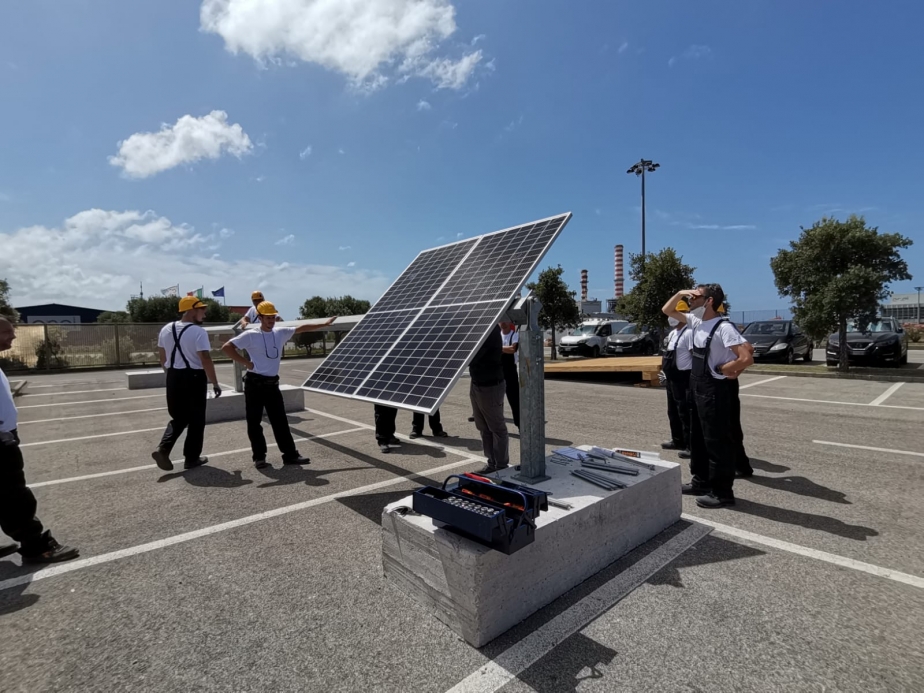 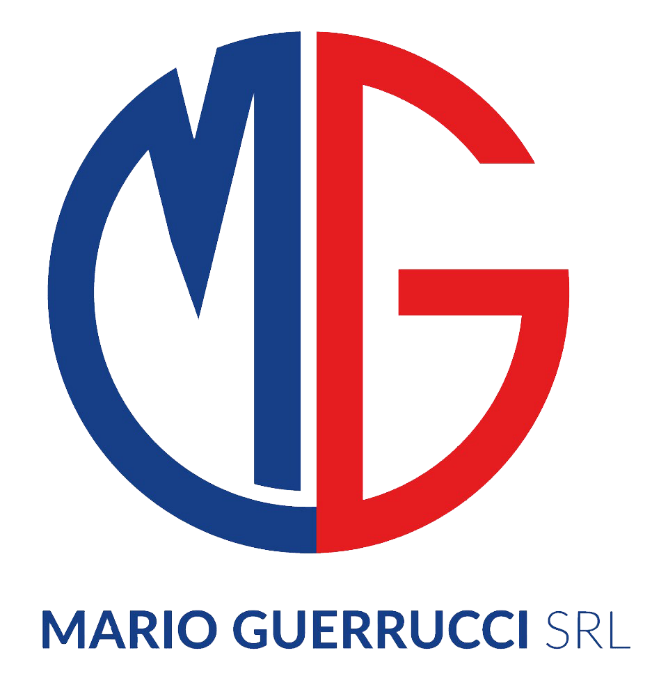 Installazione e Gestione Parchi Fotovoltaico
Efficientamento Illuminazione Pubblica
Sicurezza – La priorità dell’azienda
Cultura della Sicurezza
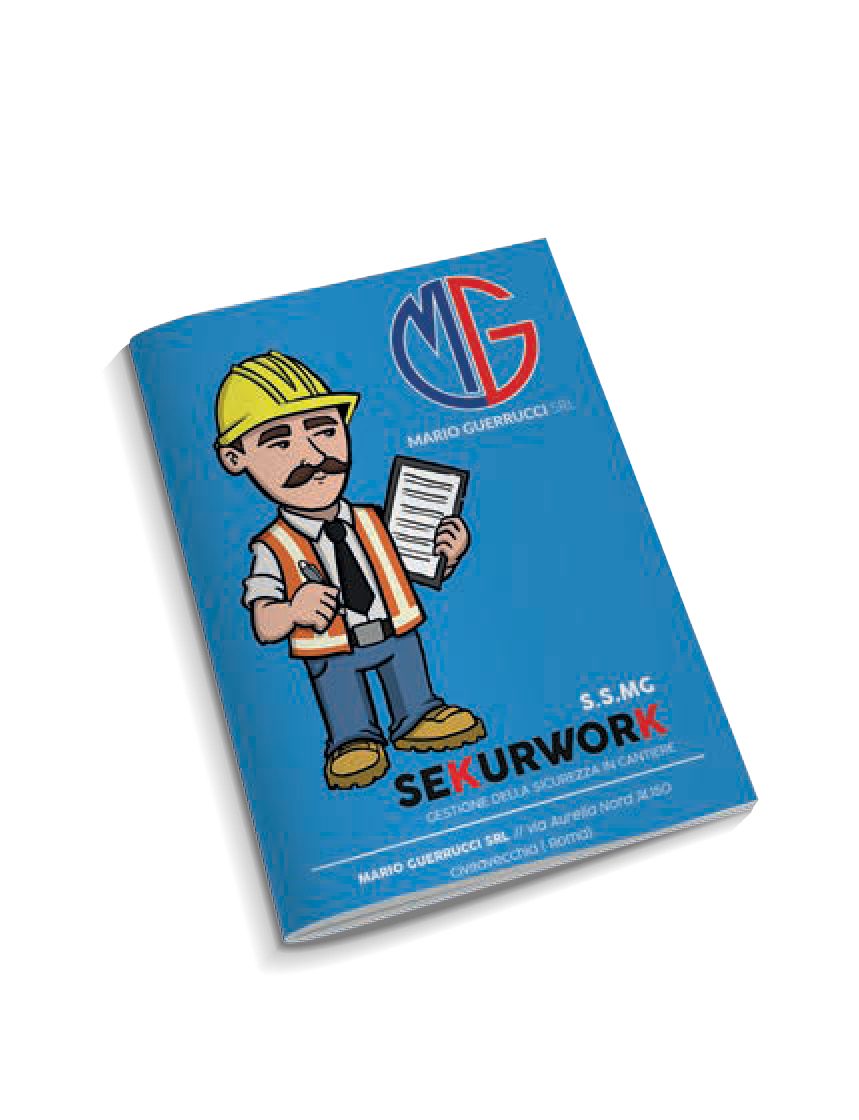 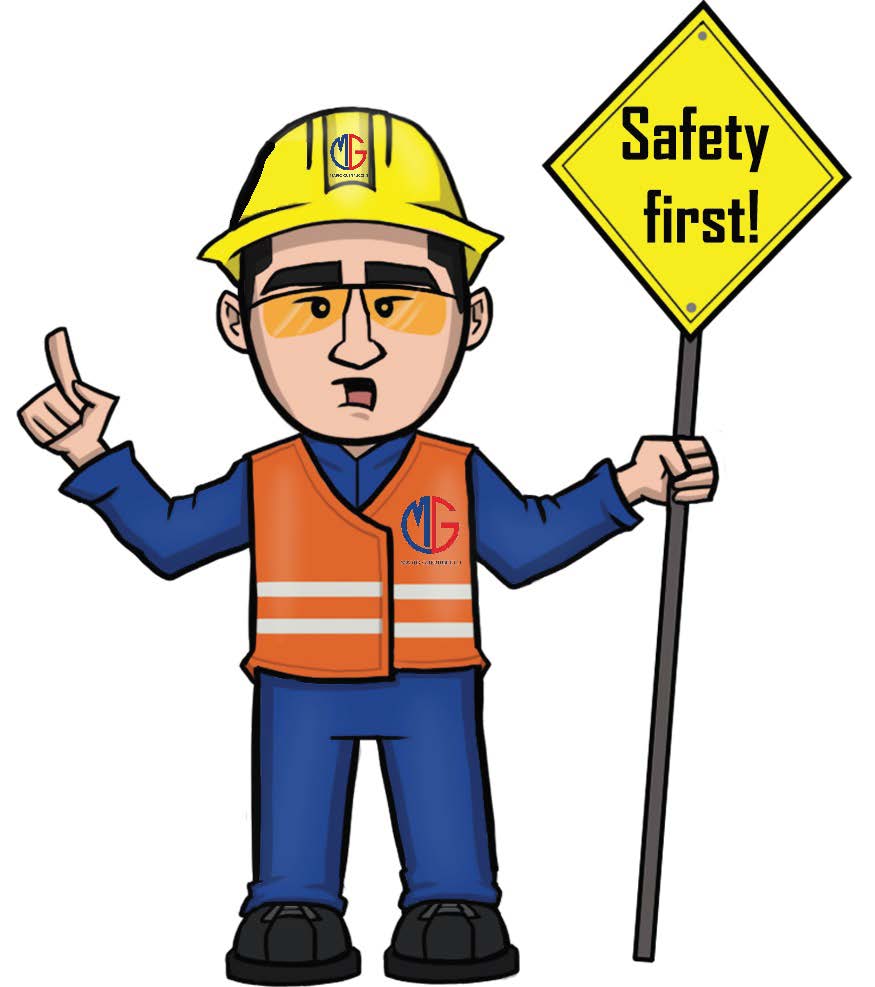 Condivisione
 e 
Partnership
Trasformazione 4.0
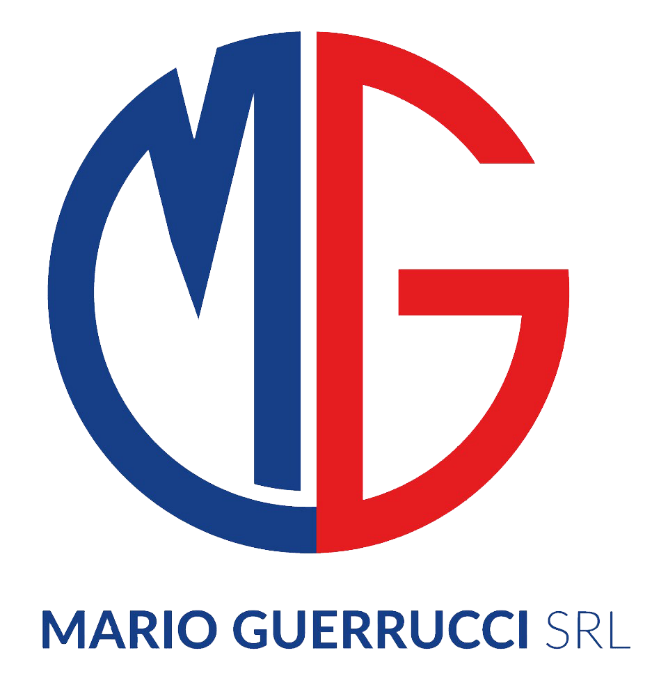 Formazione
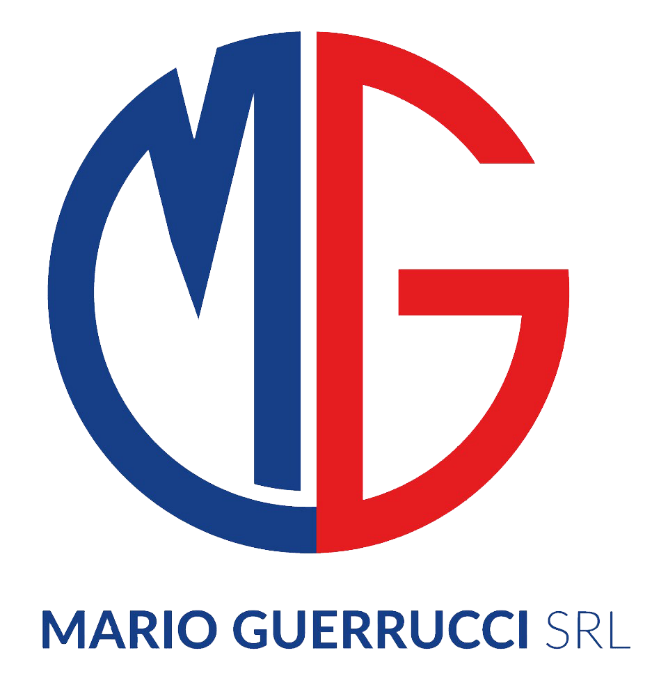 Cultura della Sicurezza
IMPORTANZA DEL RUOLO DEL PREPOSTO
SOPRALLUOGHI 
PREVENTIVI IN CANTIERE
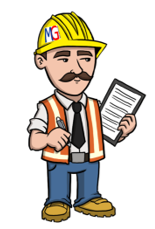 APPLICAZIONE DELLA 
   STOP WORK POLICY
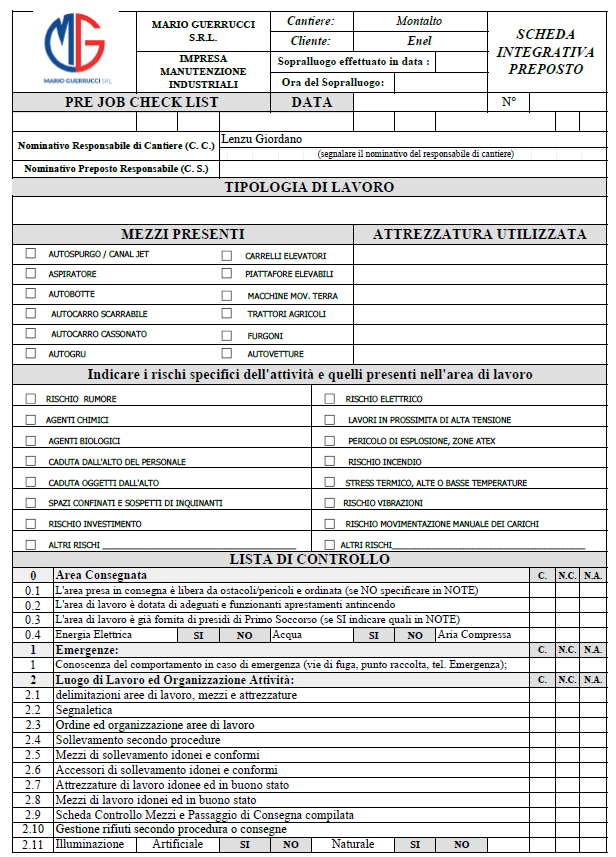 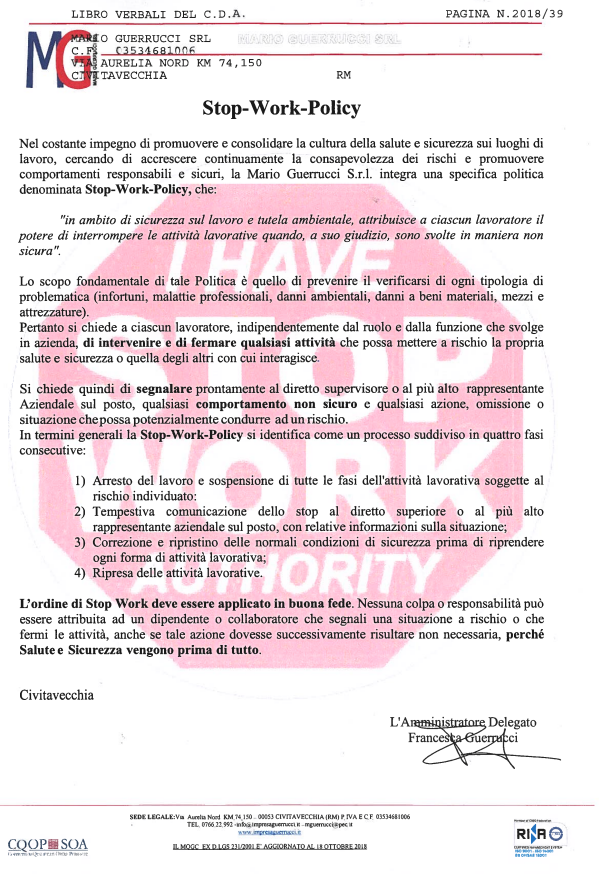 INCENTIVAZIONE 
  BEST PRACTICE (SekurWork)
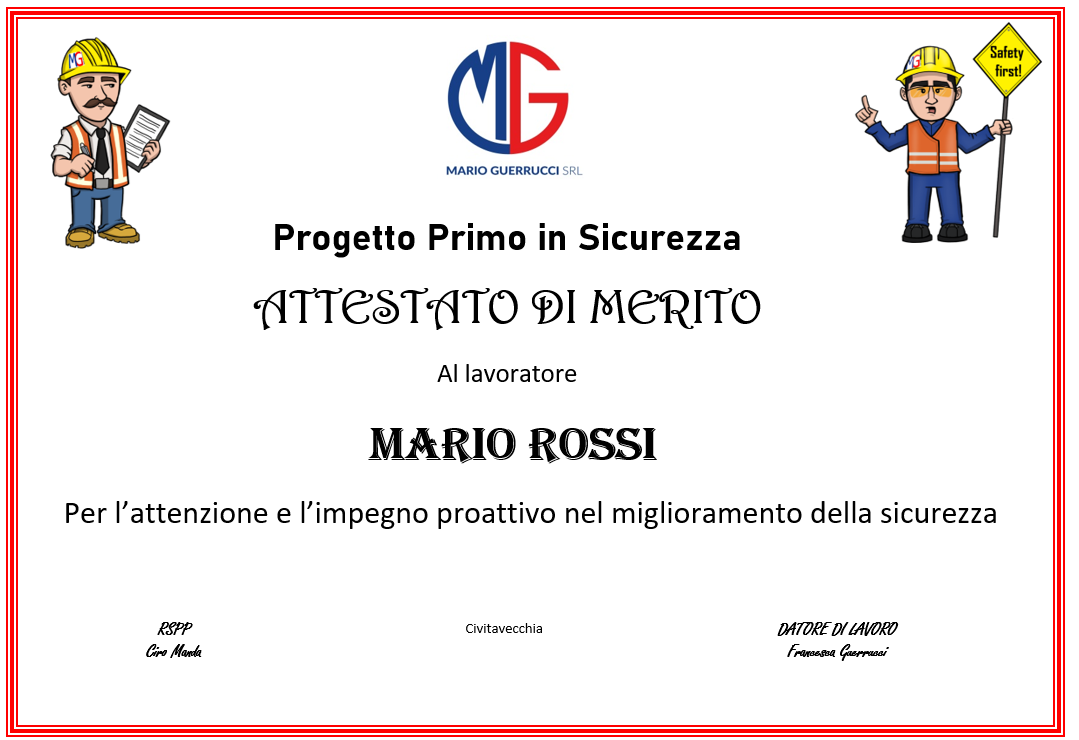 Sicurezza – Condivisione e Partecipazione Dipendenti
SEKURWORK
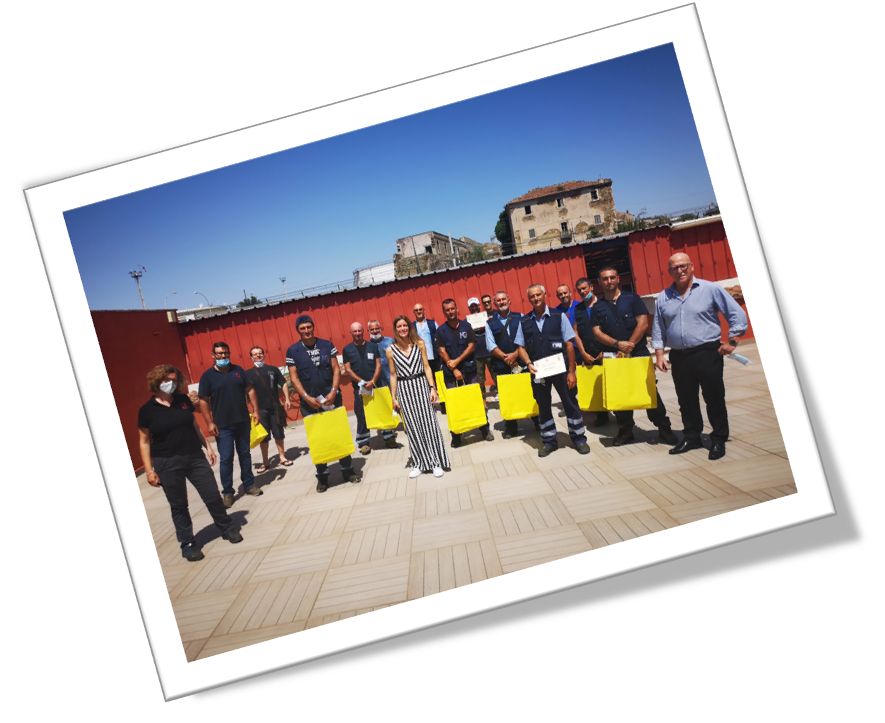 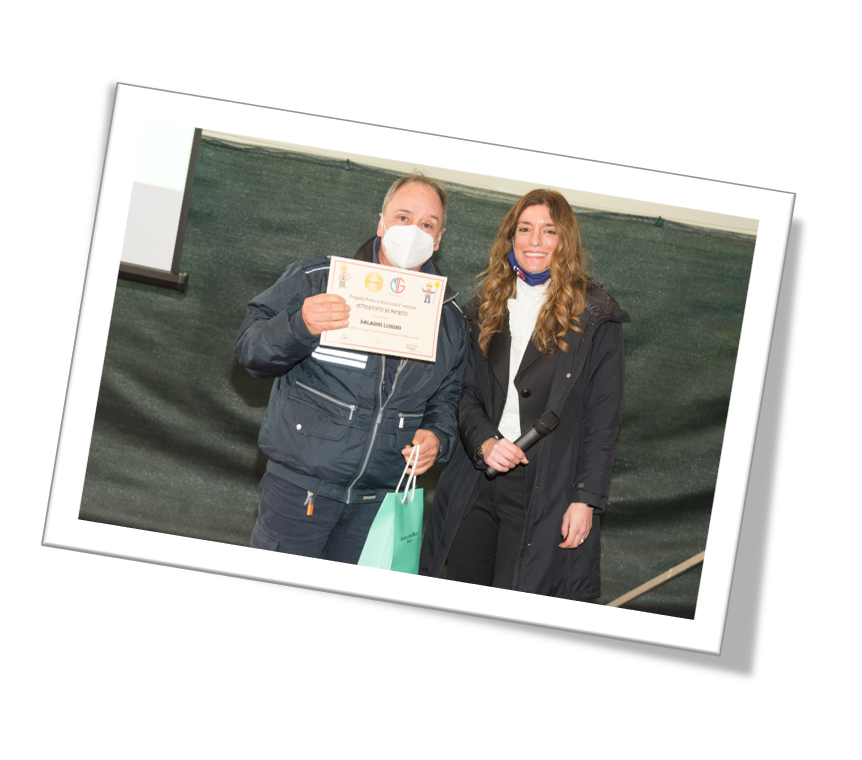 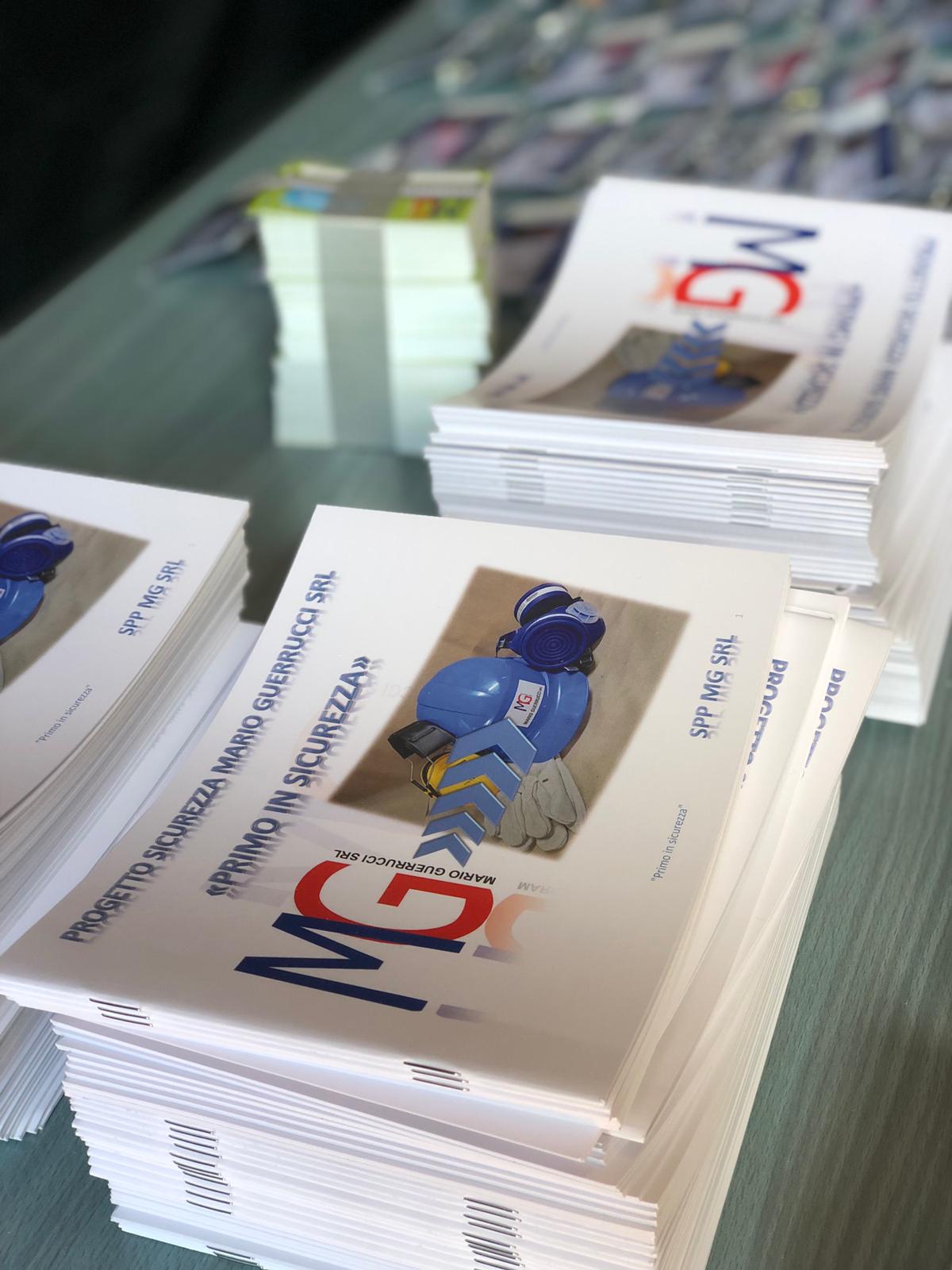 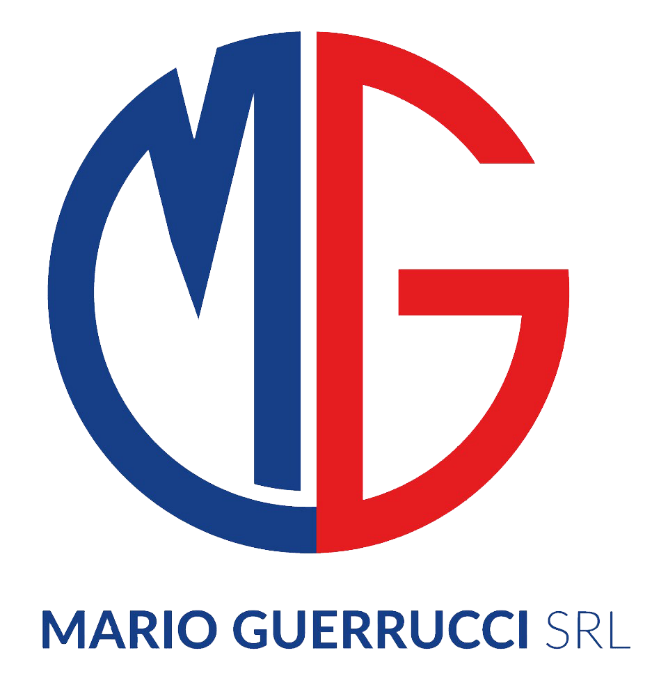 2021
2020
2019
Sicurezza – Condivisione e Partecipazione Dipendenti
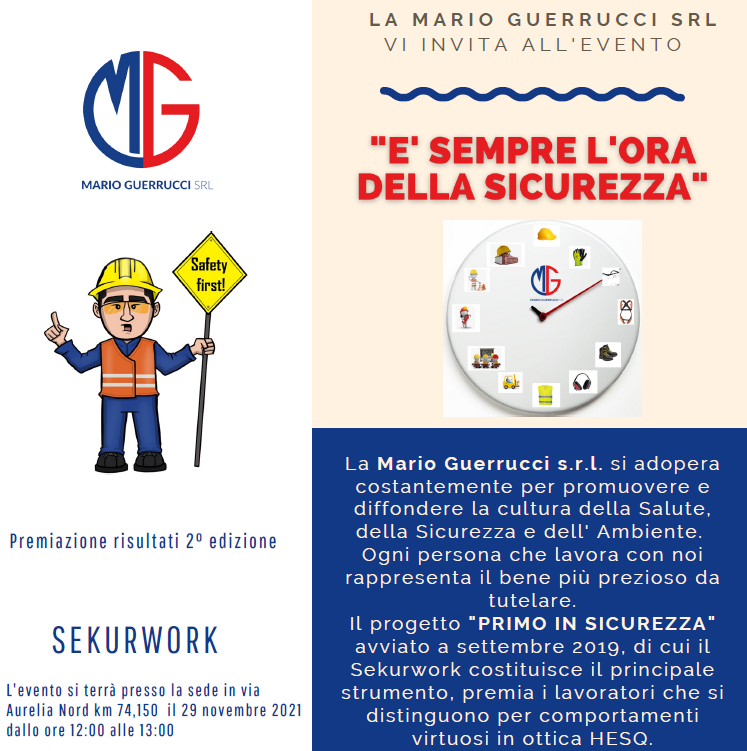 La condivisione e l’ascolto al centro della strategia      

La partecipazione booster per creare valore

L’incentivazione delle Best Practices
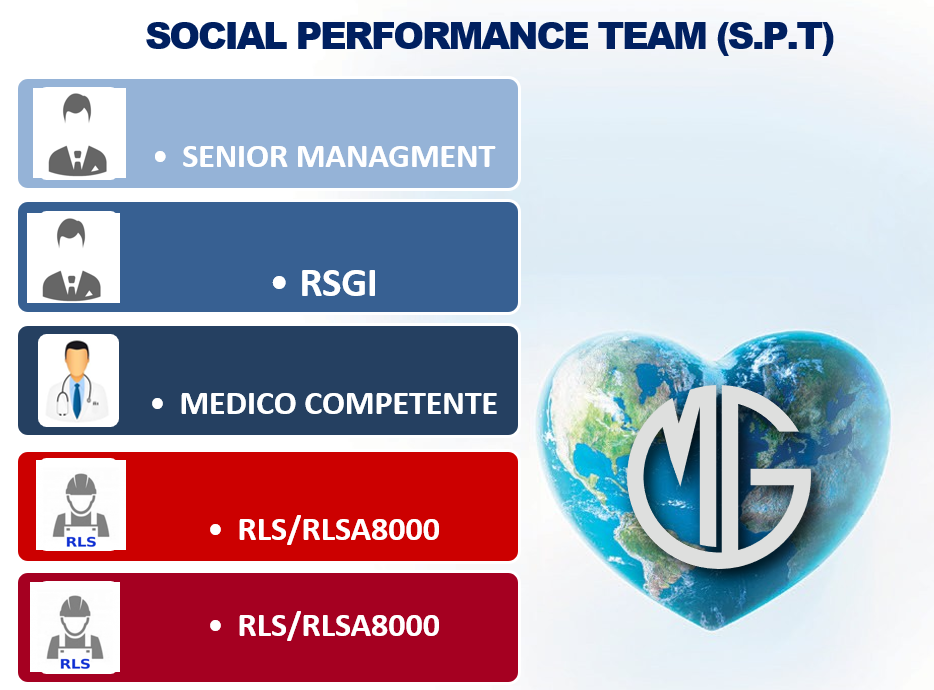 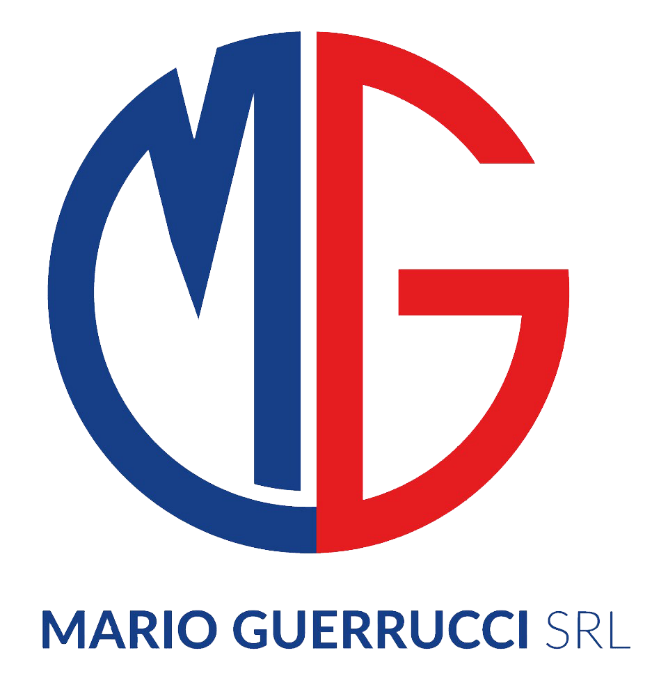 Sicurezza – Condivisione e Partecipazione - Clienti
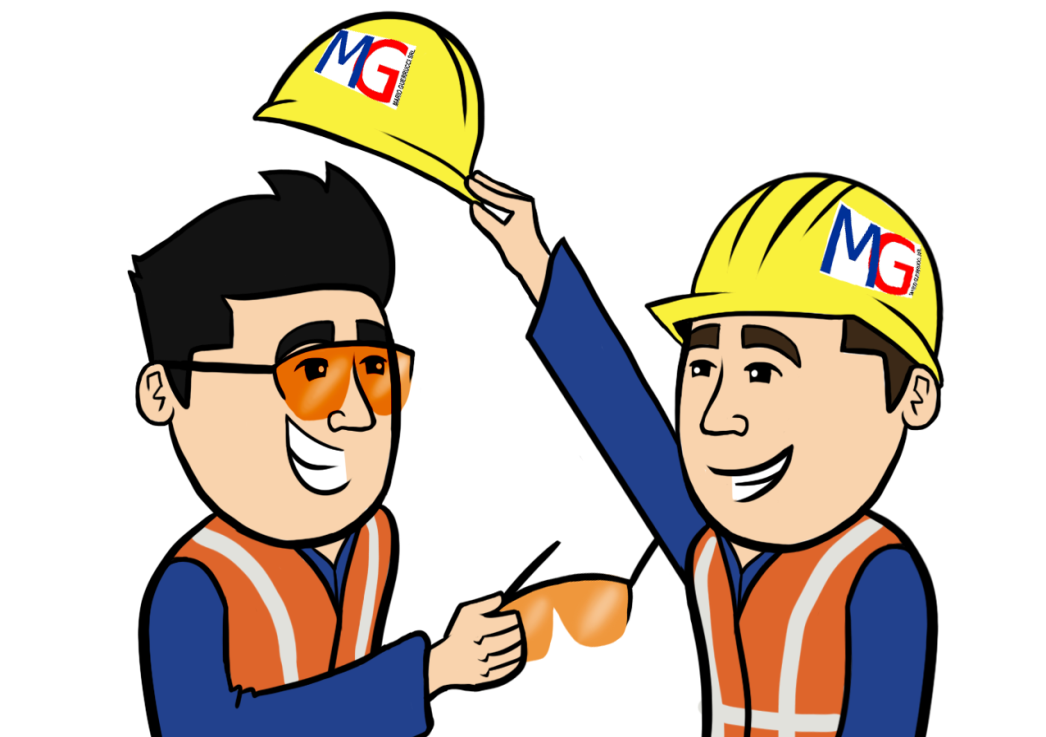 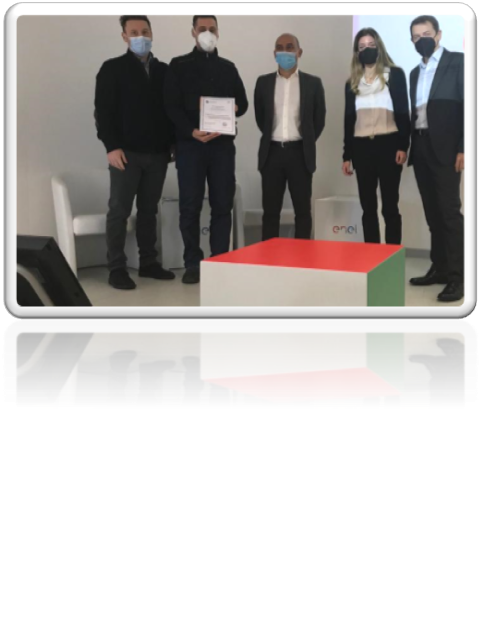 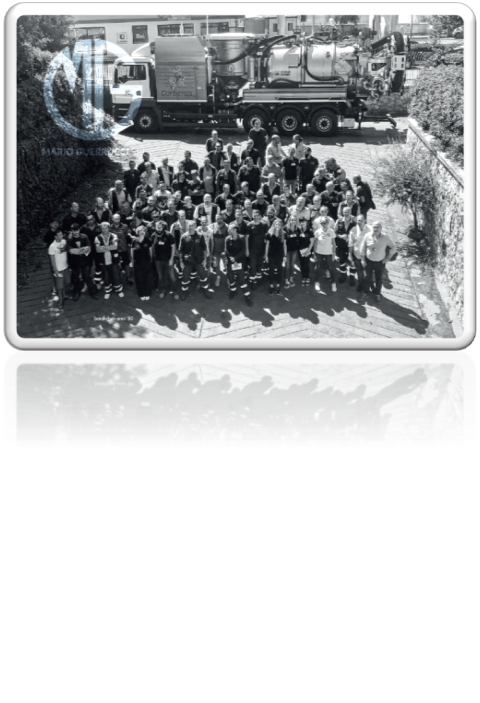 Best Practices Clienti     

Analisi risultati

Sekurwork
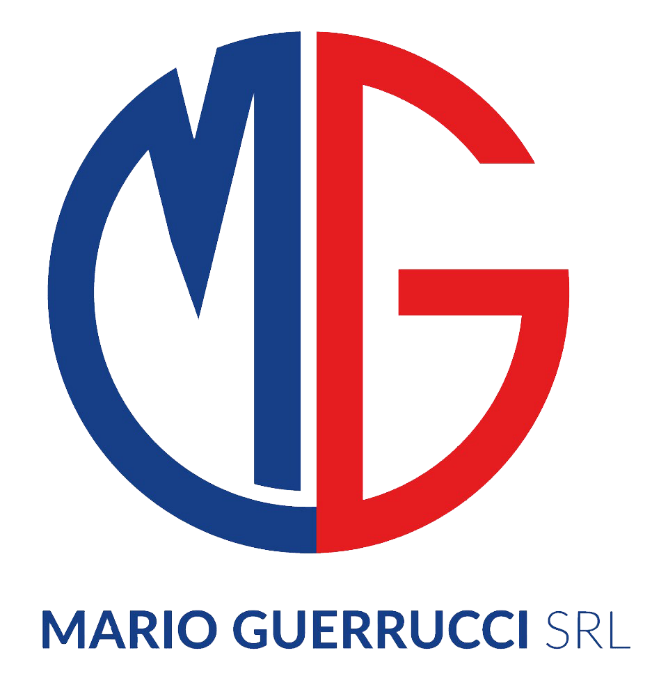 Sicurezza – Formazione
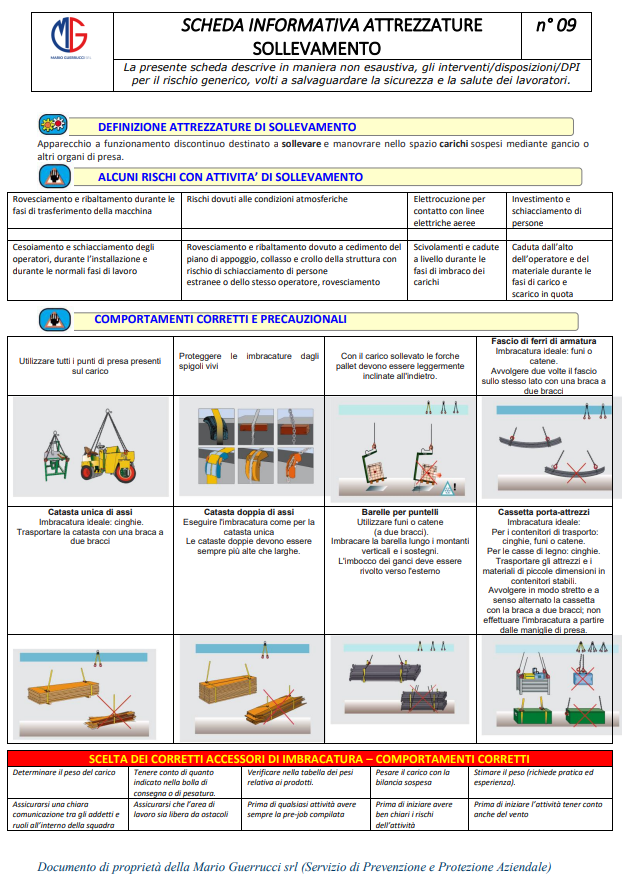 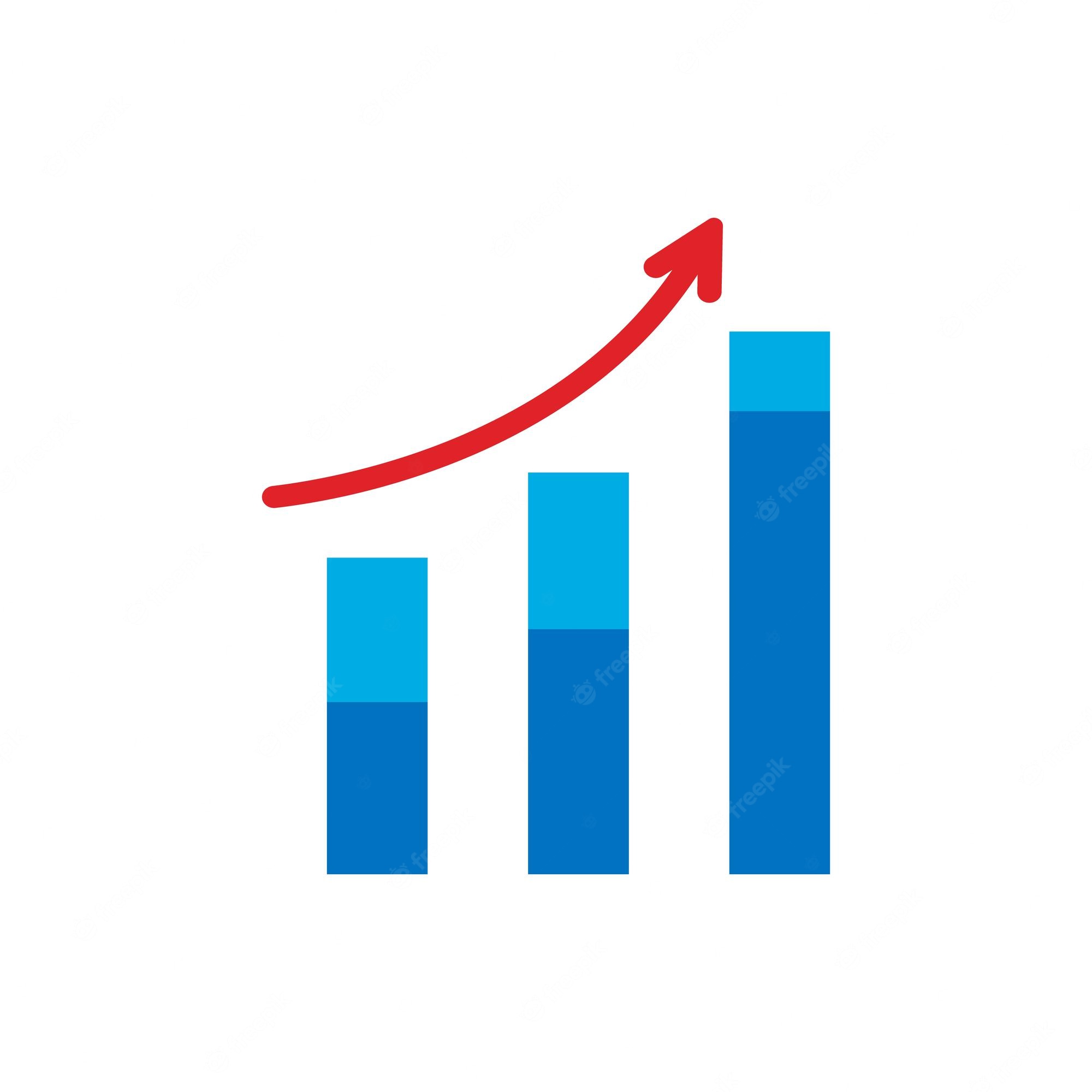 Investimento     

Crescita personale

Aumento consapevolezza
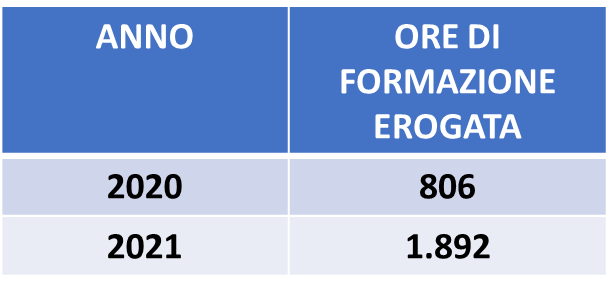 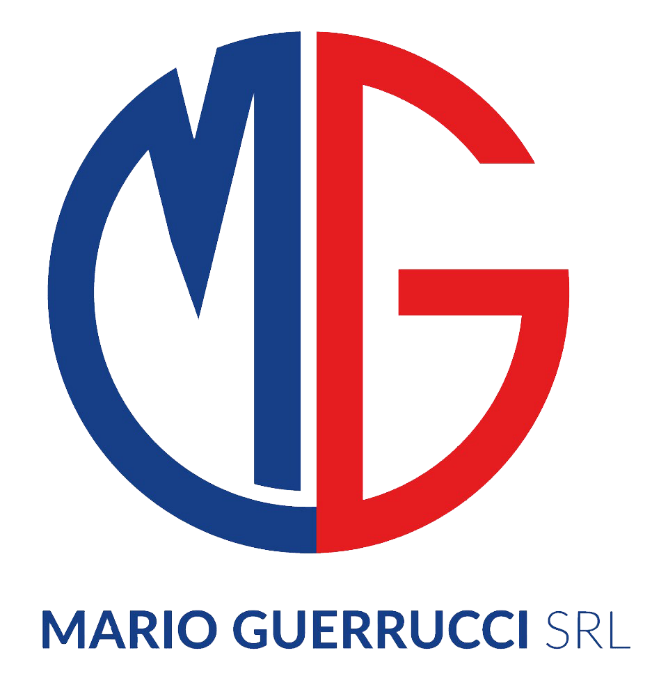 Sicurezza – Trasformazione 4.0
Sekurclick è una soluzione tecnologica innovativa allineata al contributo offerto sempre più dalle tecnologie digitali

Sekurclick è utilizzato per la gestione e il coordinamento dei processi aziendali relativi alle operazioni dei preposti direttamente presso i clienti 

Sekurclick garantisce elevate caratteristiche di integrazione delle attività
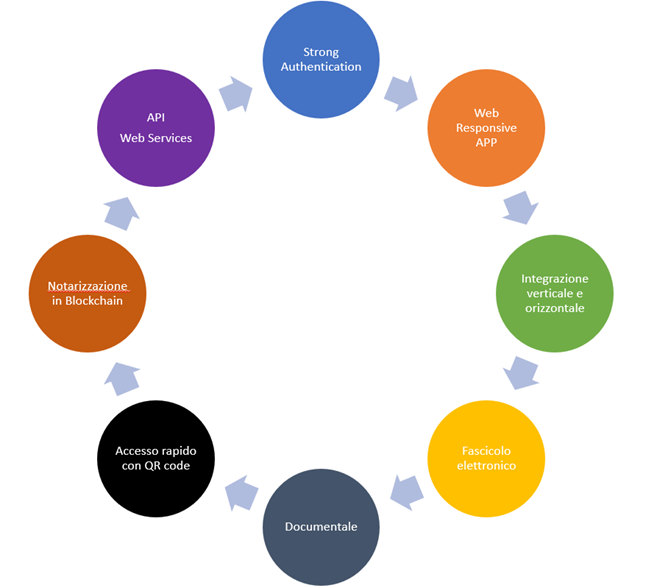 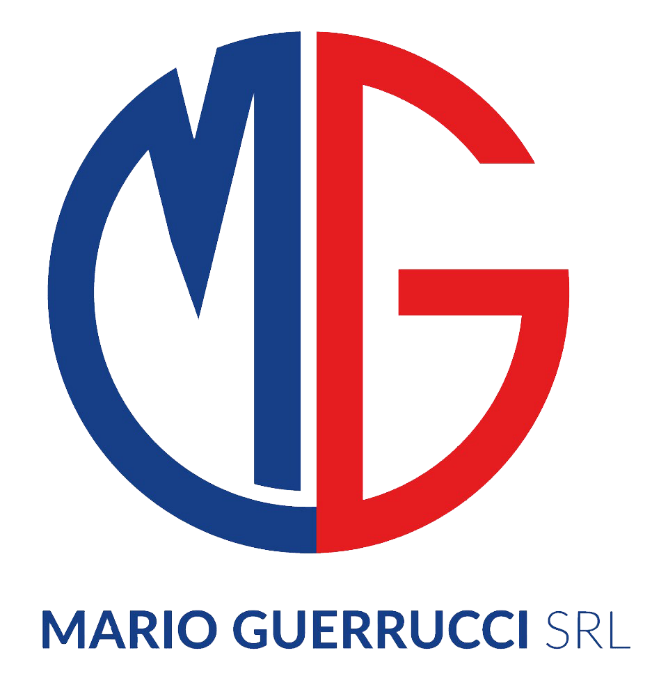 Sicurezza – Trasformazione 4.0
Salute / Sicurezza / Ambiente
Controlli Preventivi
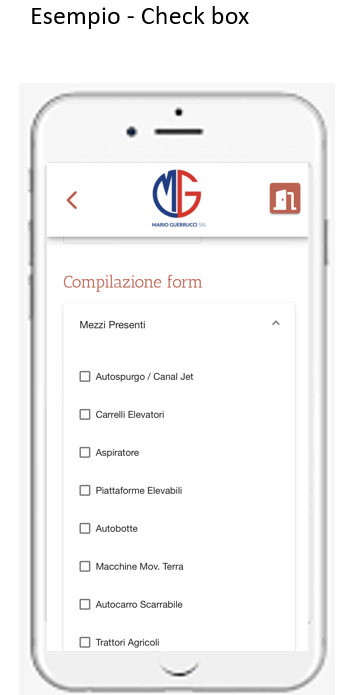 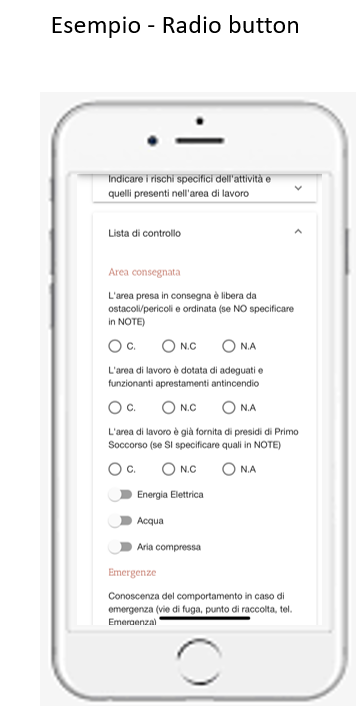 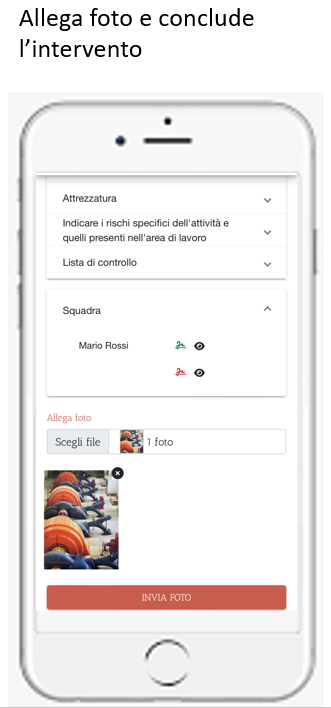 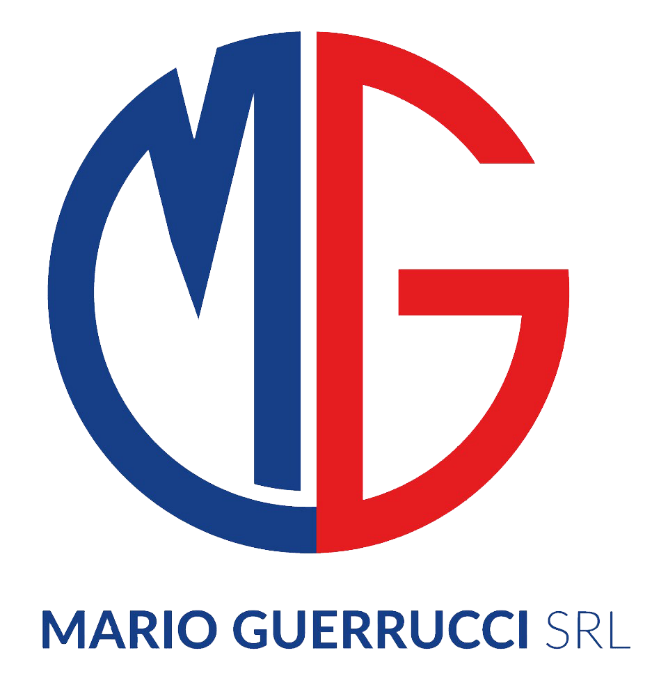 Sicurezza – Trasformazione 4.0
Gestione Documentazione
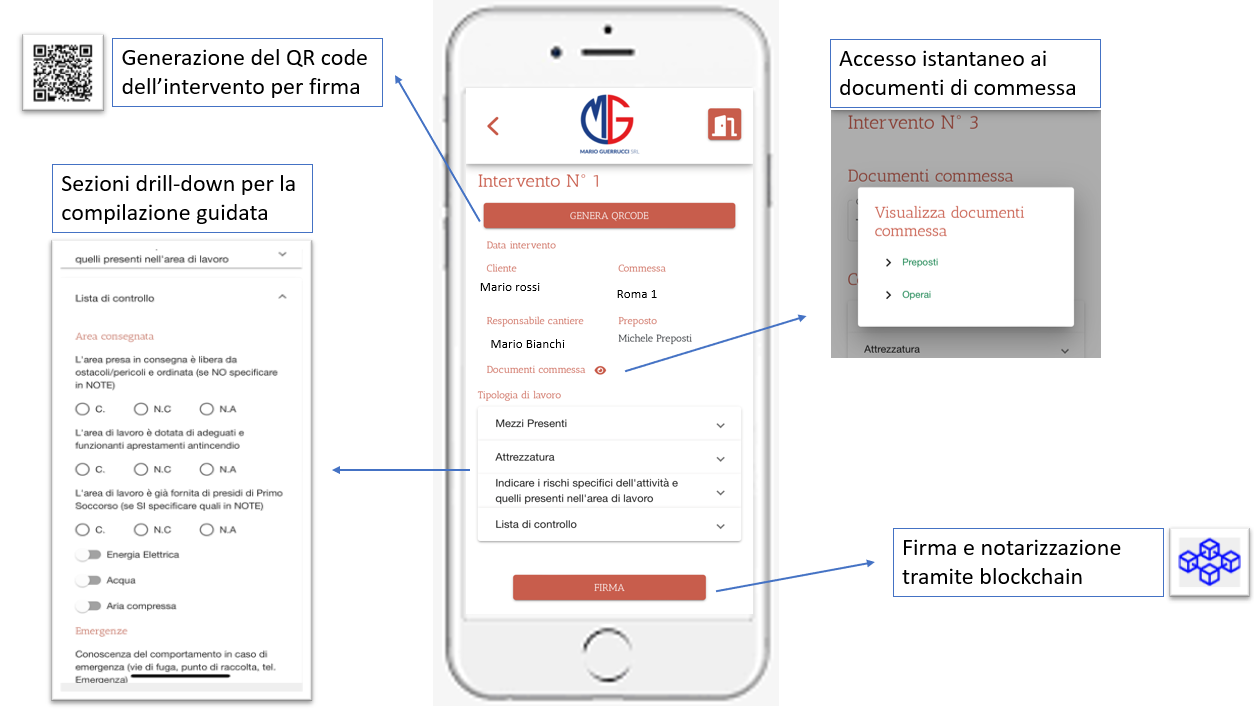 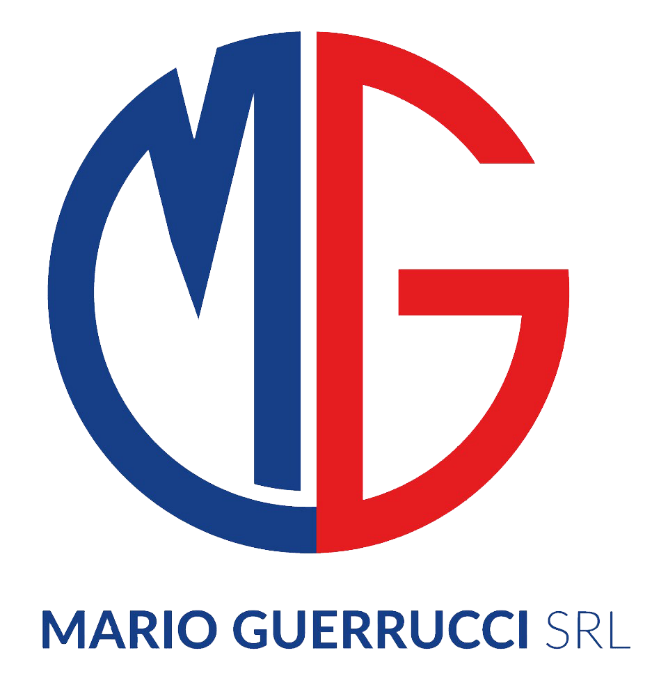 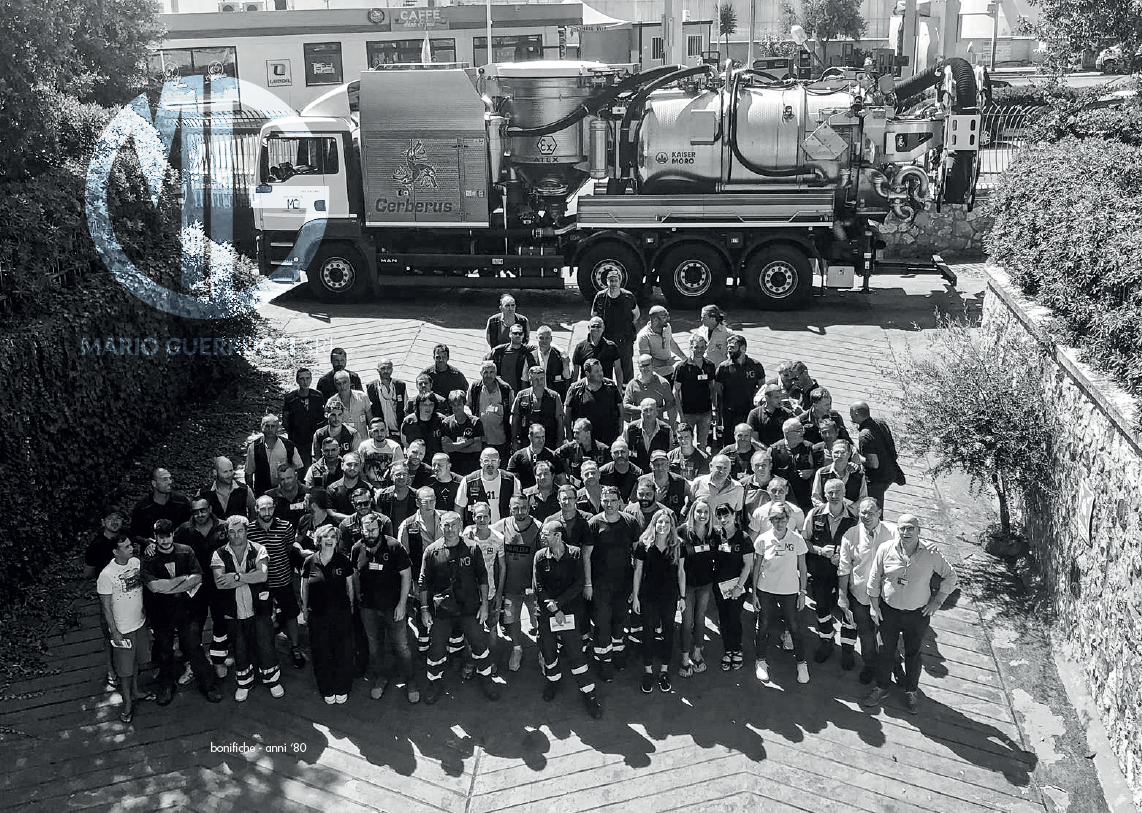 Mario Guerrucci Srl
INSIEME PER UNA TRANSIZIONE SOSTENIBILE
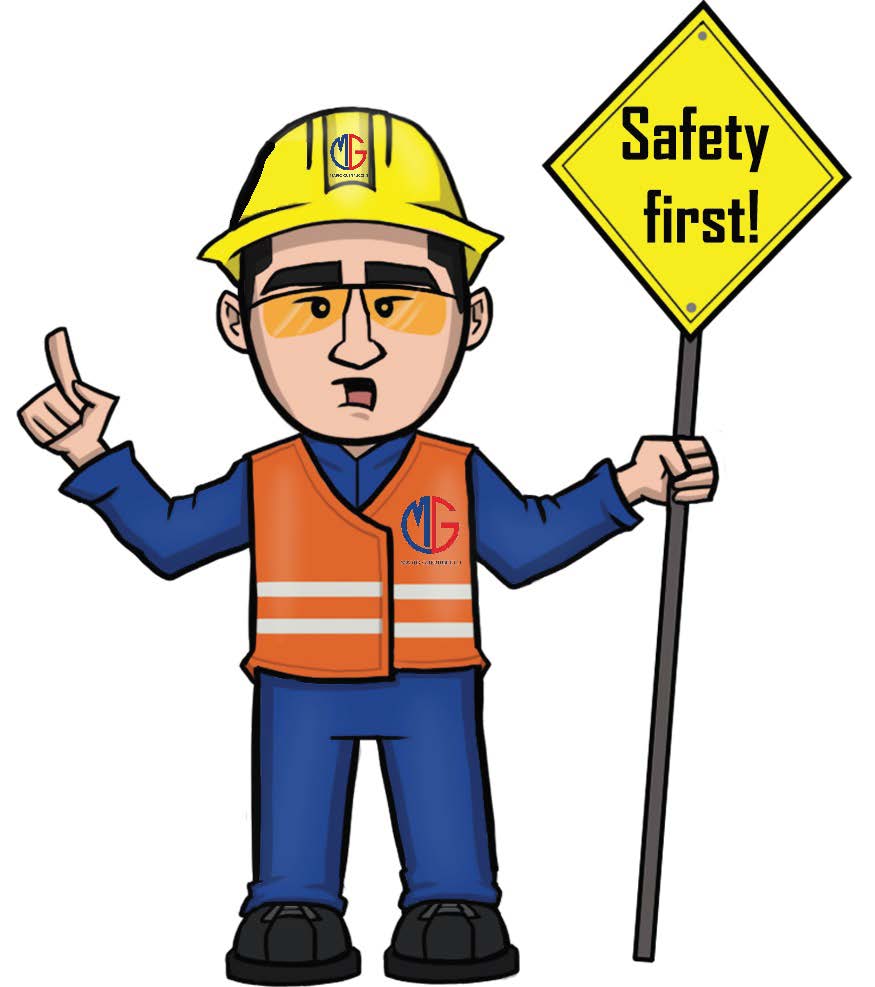 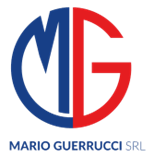